17古诗两首
《望庐山瀑布》
《绝句》
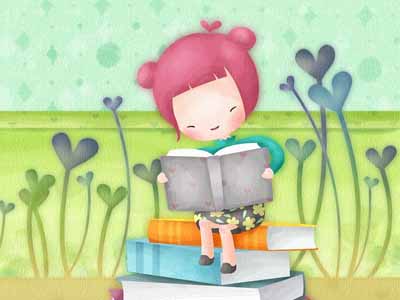 大家一起读一读
望庐山瀑布
李白
日照香炉生紫烟，
遥看瀑布挂前川。
飞流直下三千尺，
疑是银河落九天。
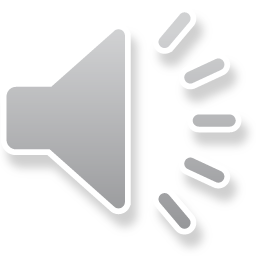 [Speaker Notes: 配有音频，跟读。]
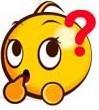 有没有你不认识的呢？
望庐山瀑布
李白
日照香炉生紫烟，
遥看瀑布挂前川。
飞流直下三千尺，
疑是银河落九天。
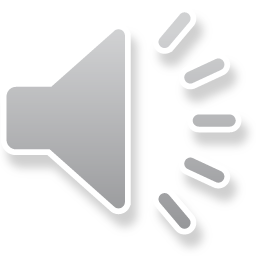 [Speaker Notes: 将不认识或者不会写的字圈出来]
大家一起读一读
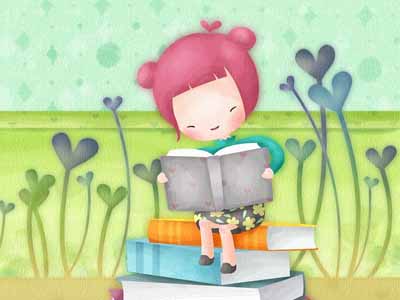 绝句
杜甫
两个黄鹂鸣翠柳，
一行白鹭上青天。
窗含西岭千秋雪，
门泊东吴万里船。
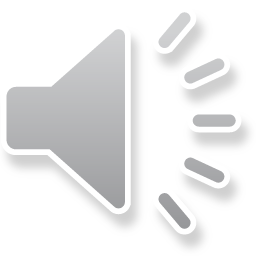 [Speaker Notes: 配有音频朗诵。]
再读一读这首诗，把诗中描写的景物圈出来
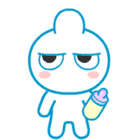 思考一下，每个词都是什么意思呢？
绝句
杜甫
两个黄鹂鸣翠柳，
一行白鹭上青天。
窗含西岭千秋雪，
门泊东吴万里船。
[Speaker Notes: 圈出来以后理解一下每个词的意思。黄鹂------也叫黄莺，一种益鸟。身体呈黄色，嘴淡红，在春天经常啼唱，声音很好听。翠柳------翠，就是新绿。翠柳就是指处春时节刚抽出嫩芽的柳枝。白鹭------一种水鸟，羽毛白色，腿长，能涉水捕食鱼虾。青天------蔚蓝色的天空。千秋雪-------雪存年久，因岭上积雪终年不化，所以这样相称。千秋就是千年。万里船------万里指遥远。万里船指从很远的地方来的船。]
这首诗用了哪些数量词呢？
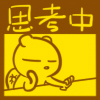 绝句
杜甫
这首诗又写了哪些颜色呢？
两个黄鹂鸣翠柳，
一行白鹭上青天。
窗含西岭千秋雪，
门泊东吴万里船。
[Speaker Notes: 同学们找完之后,讲解用颜色、数量的巧妙之处，再讲解一句近景一句远景，一句远景一句近景的好处。]
找朋友
两个黄鹂鸣翠柳，
一行白鹭上青天。
窗含西岭千秋雪，
门泊东吴万里船。
两个
黄鹂
一行
白鹭
千秋雪
西岭
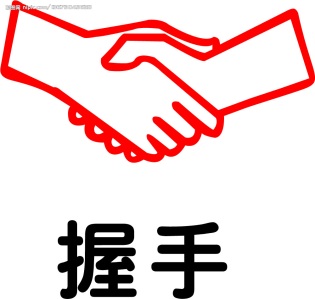 万里船
东吴
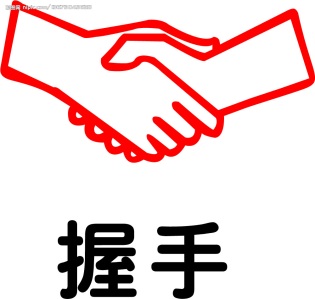 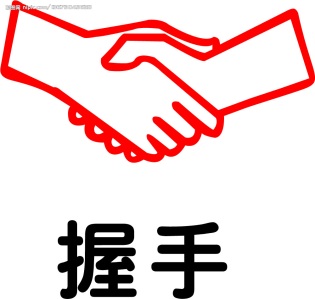 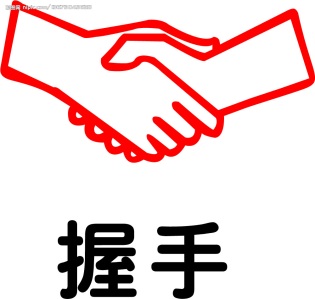 [Speaker Notes: 通过找朋友感受古诗中的对仗。]